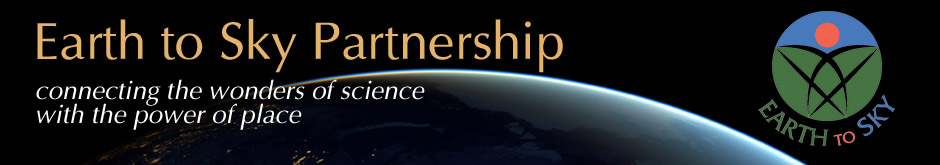 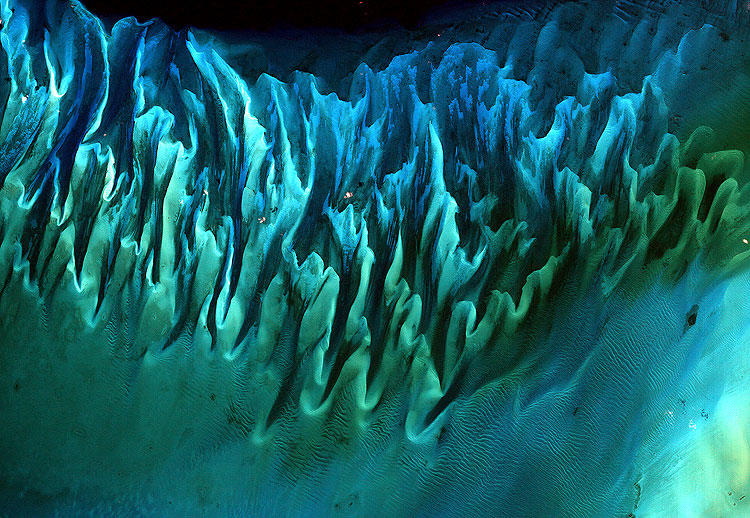 NASA Climate Science Resources for Interpreters
Anita Davis
SSAI at NASA 
Goddard Space Flight Center
Greenbelt MD
Anita.L.Davis@nasa.gov
Earth to Sky November 2021
[Speaker Notes: Many interpreters are surprised to learn of the vast amount of climate and planet Earth research accomplished by NASA. Additionally there are many visual and interactive resources that are useful for interpreters. This slide show will introduce you to a selection that can get you started. Enjoy!]
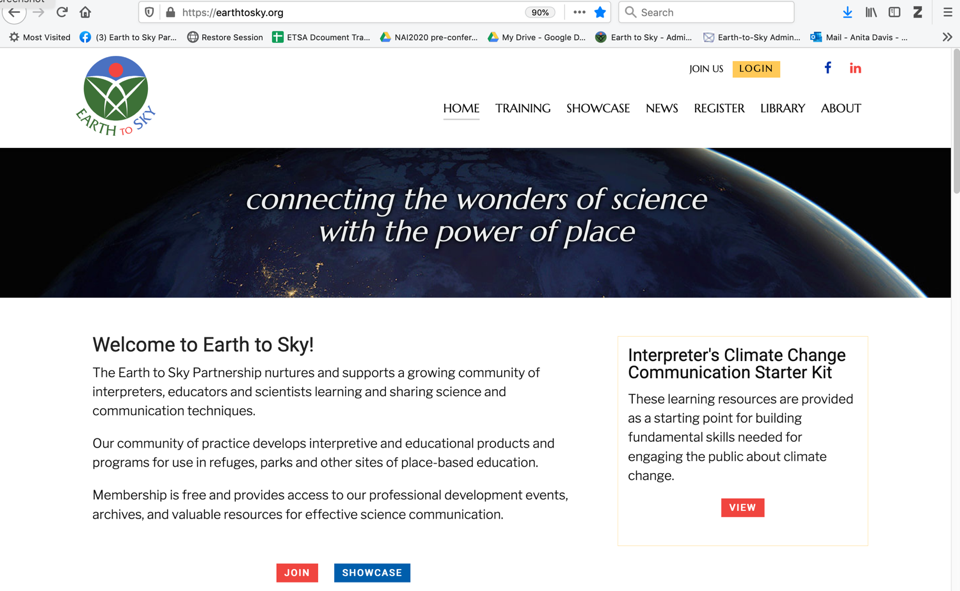 https://earthtosky.org
2
[Speaker Notes: Before we delve into NASA web resources, be sure to register for free and then log In on the Earth to Sky website, to access the many resources available from past courses!]
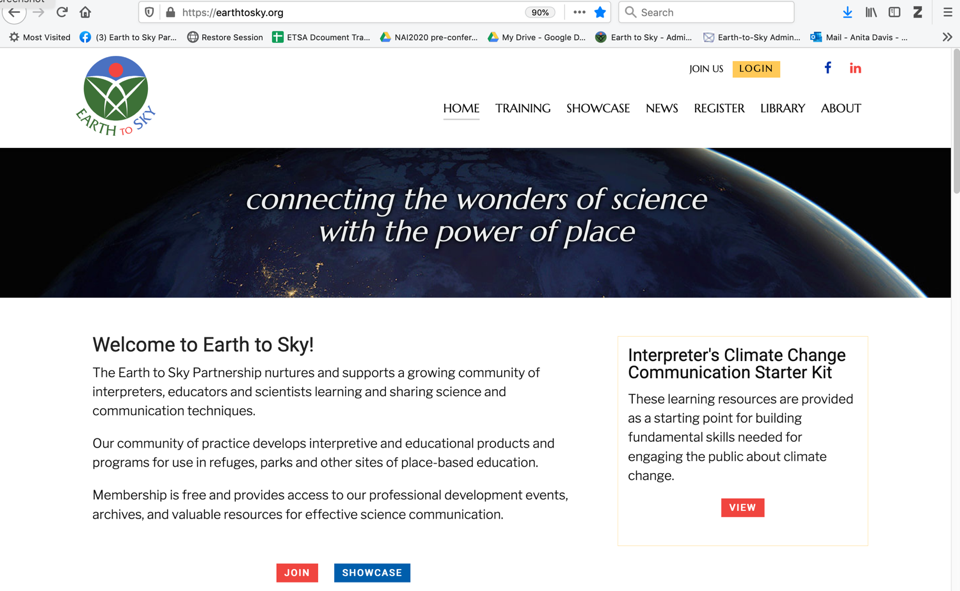 https://earthtosky.org
3
[Speaker Notes: Here’s the login button]
Selected NASA Science Content, Visuals and Interactives
Content and Visuals
More!!
Earth Observatory
Scientific Visualization Studio
NASA Climate 
NASA Sea Level 
Science at NASA – Earth
Worldview
Landsat (make a GIF)
NASA Earth Main Page
Still Images – satellite and astronaut photos
Interactives
Social Media
GLOBE Observer 
Citizen Science
Wavelength
NOAA
Climate Assessment
4
[Speaker Notes: There are many resources from NASA that are of particular interest to interpreters. We are focusing on those that address NASA’s research and observations of planet Earth, with special emphasis on climate change. NASA’s research on our planet is vast. We will highlight just a few of the online resources of interest.]
NASA Earth Observatory
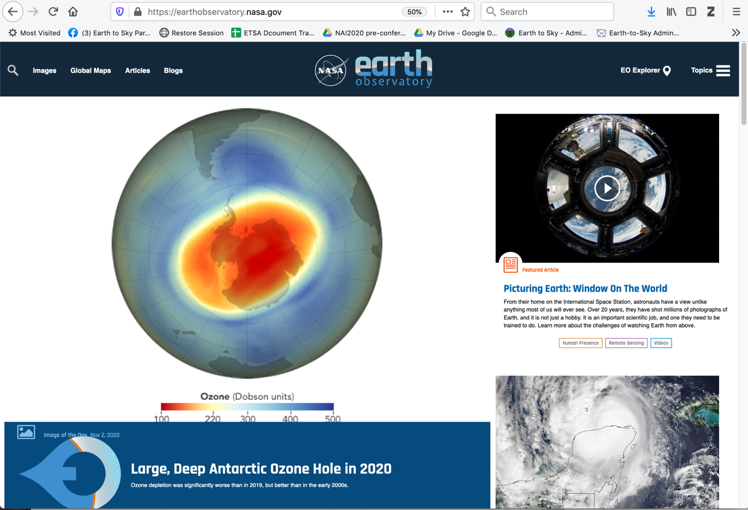 https://earthobservatory.nasa.gov
5
[Speaker Notes: If you can pick only one NASA website to visit about Earth we recommend the Earth Observatory, a searchable and very readable e-zine, with NASA’s science integrity as the backbone.

They post an Image of the day – often of timely interest.]
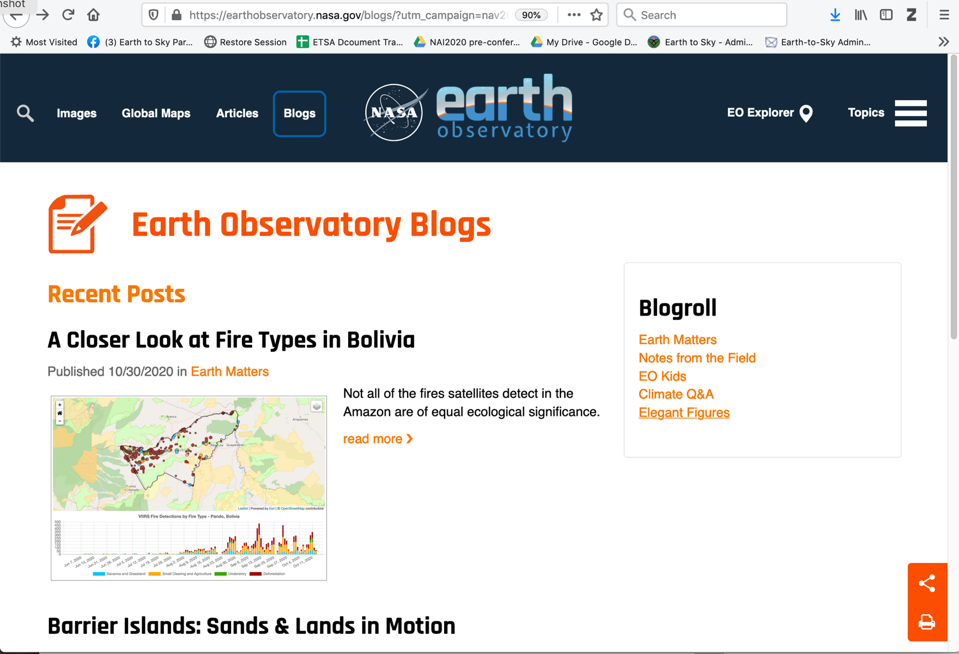 6
[Speaker Notes: Also be sure to check out the maps and the blogs.]
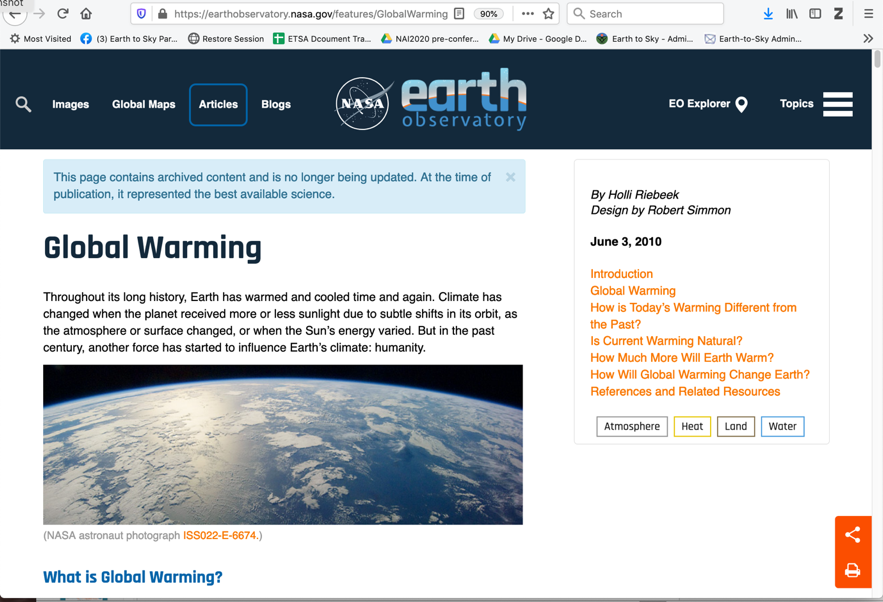 https://earthobservatory.nasa.gov/features/GlobalWarming
7
[Speaker Notes: And the articles. This one provides an understandable synopsis of global warming/climate change, and thought from a several years ago, it is still accurate.]
Scientific Visualization Studio (SVS) Videos
http://svs.gsfc.nasa.gov/
Galleries: carbon and climate, climate essentials, ozone, etc.
Hyperwall Presentations 
Goddard Media Studio for narrated movies

SVS Climate Essentials Gallery  http://svs.gsfc.nasa.gov/Gallery/ClimateEssentials.html

The Viz Tour is amazing, with links at end to the videos included
https://artsandculture.google.com/exhibit/owISlhbhhy6LIA
[Speaker Notes: NASA’s Scientific Visualization Studio produces amazing short NASA movies on a wide variety of subjects, including glacial retreat, ocean processes, hurricanes, forest fires, etc.  The galleries are a great place to start.]
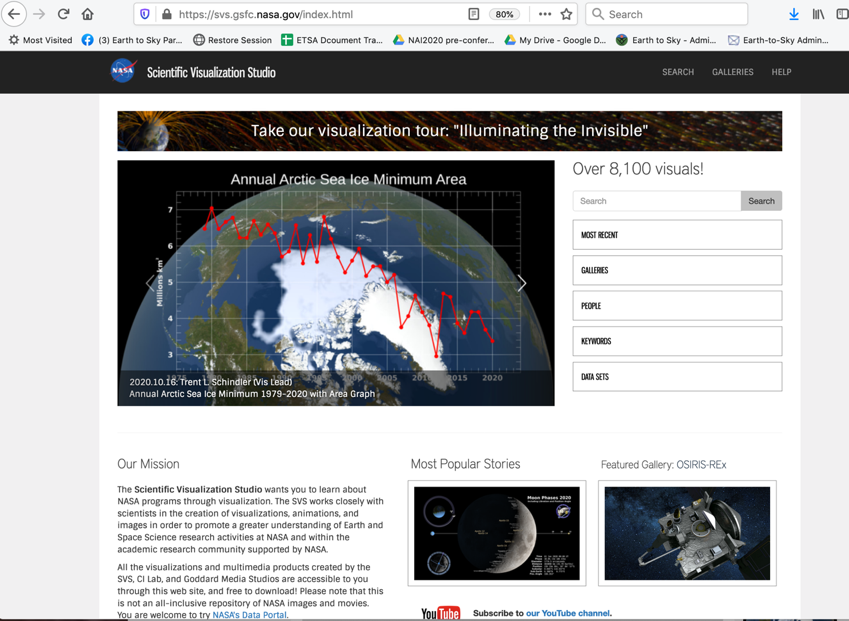 http://svs.gsfc.nasa.gov/
9
[Speaker Notes: The visualization tour is also helpful.]
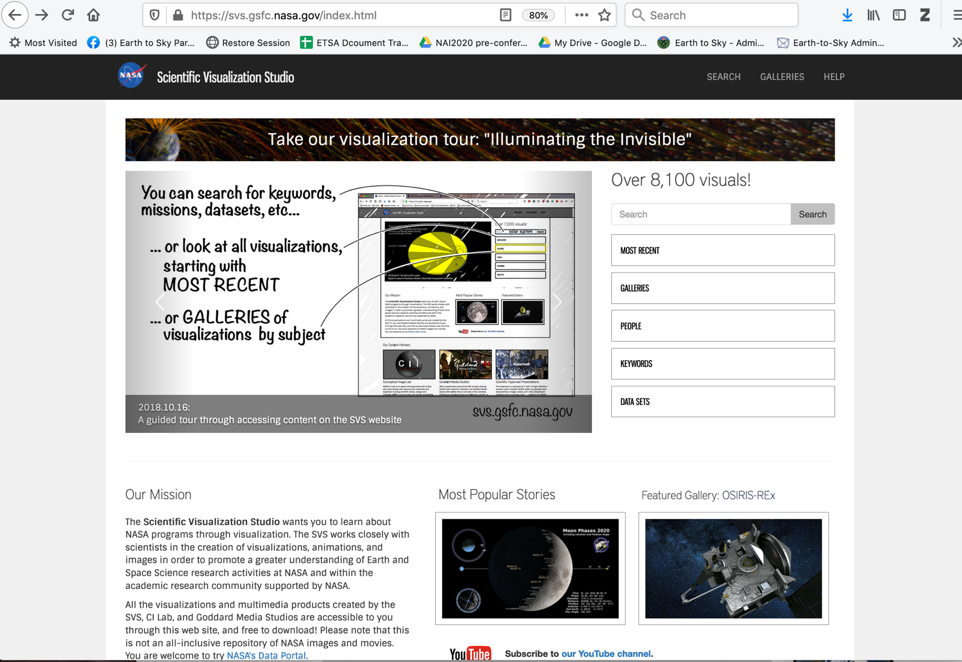 10
[Speaker Notes: The collection is searchable, too.]
What Formats are Available?
Click download button to reveal options including individual frames from movies
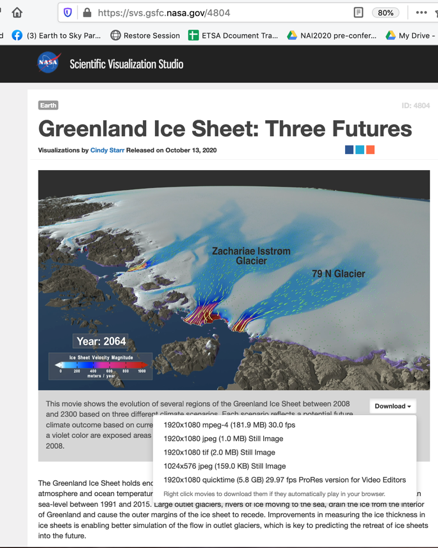 [Speaker Notes: Often, interpreters want to obtain movies in particular formats or still images from a movie. Use the download button to see what’s available. (Not all videos are available in all formats, and some are also available on YouTube.)]
NASA’s Climate Site
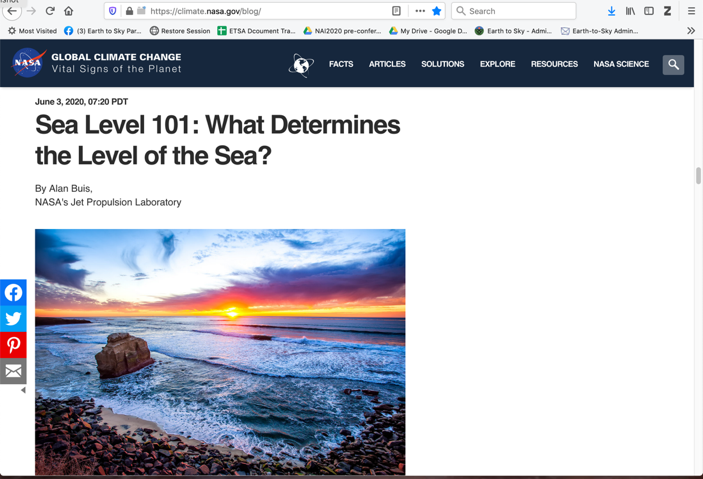 https://climate.nasa.gov/
https://climate.nasa.gov/blog
12
[Speaker Notes: NASA’s gateway to a very readable collection of articles and visuals on climate.]
NASA’s Sea Level Website
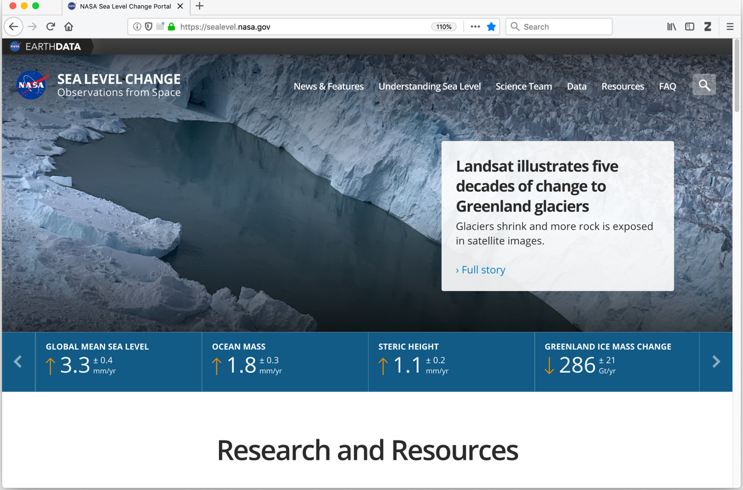 https://sealevel.nasa.gov/
13
Track Sea-level Changes Anywhere with NASA's SEA Tool
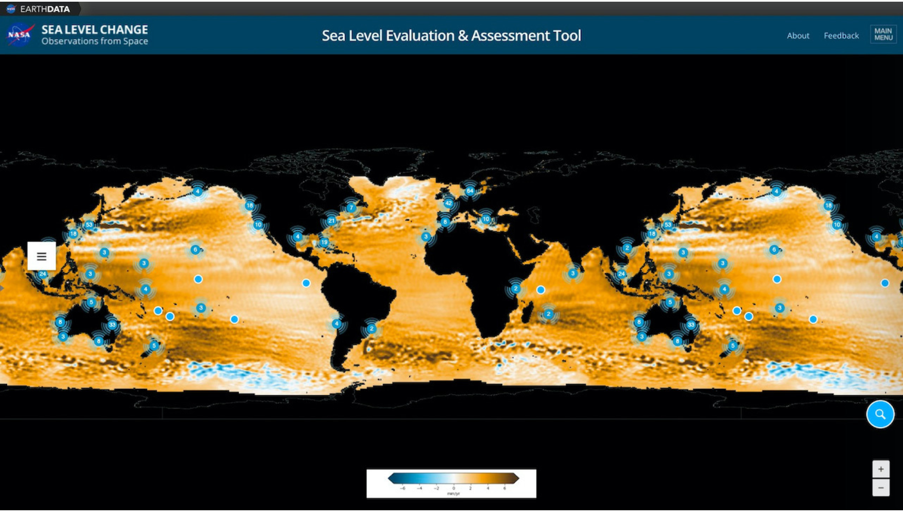 Click anyplace on a map of Earth’s ocean, and you can get an instant reading of sea-level change – whether close to home or far away.
https://sealevel.nasa.gov/sea-level-evaluation-tool
14
[Speaker Notes: Click anyplace on a map of Earth’s ocean, and you can get an instant reading of sea level change, whether close to home or far away]
Science at NASA – EARTH
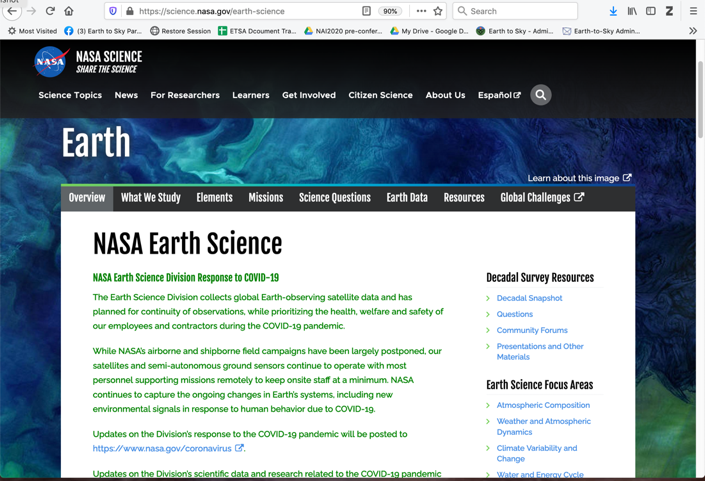 https://science.nasa.gov/earth-science
15
[Speaker Notes: This is the hub for NASA’s science content about Earth. It provides links to various focus areas for research, including biodiversity, ecosystems, carbon cycle and more.]
NASA Worldview
Daily images of Earth – near real time
Lower resolution than Landsat, but bigger area, more frequent passes
“MODIS”
Use layers under + Add Layers button to add fire, surface temperatures, etc.
Terra morning, Aqua afternoon overpasses
https://worldview.earthdata.nasa.gov/
Tutorial to create your own movies 
https://svs.gsfc.nasa.gov/12928
[Speaker Notes: Worldview is an amazing tool for creating your own movies of change over time of virtually any place on the planet!]
Landsat
Landsat satellites have been observing Earth for nearly 50 years! Landsat imagery fills an important scientific niche because the orbit swaths are wide enough for global coverage every season of the year, yet the images are detailed enough to characterize human-scale processes such as wildfires, urban growth, agriculture, and deforestation.
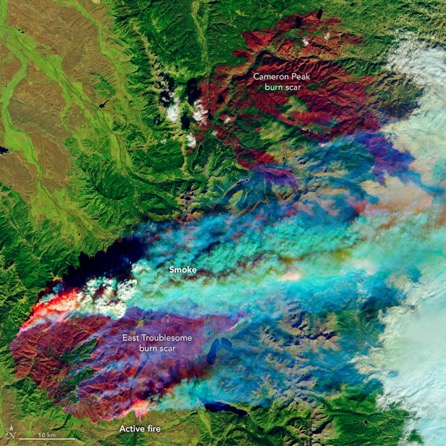 https://landsat.gsfc.nasa.gov
17
[Speaker Notes: Landsat images are compelling views of our planet from space. With the long history of imagery derived from this series of satellites, people can trace changes in landscapes over long periods of time. For instance you can see pre-forest fire, during forest fire and then fire recovery, or observe changes associated with weather phenomena or urban growth.]
Make your own Landsat GIF!
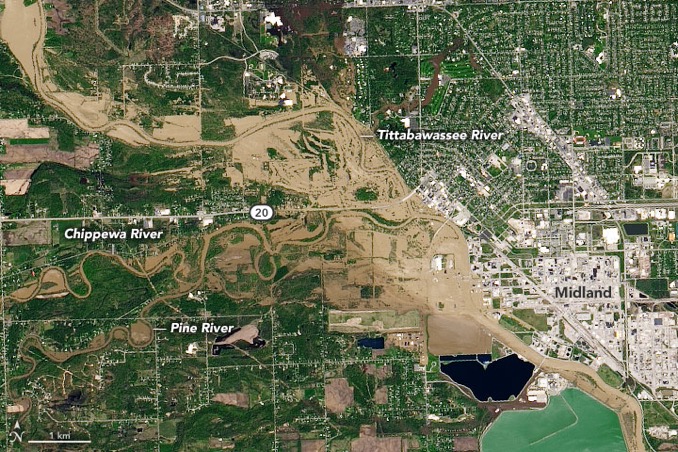 https://landsat.gsfc.nasa.gov/outreach/make-landsat-gif
18
[Speaker Notes: You can make your own GIF of change over time with Landsat. Easy and free. 
Just follow the simple instructions here.]
NASA Earth Main Page
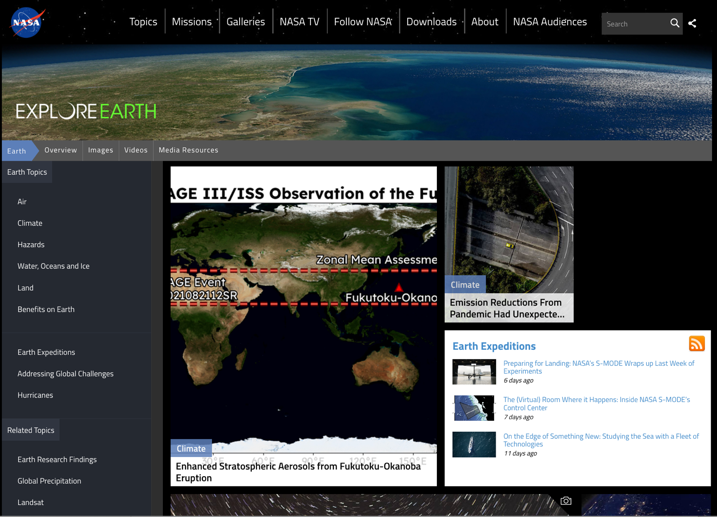 https://www.nasa.gov/topics/earth/index.html
19
[Speaker Notes: Here’s the link to]
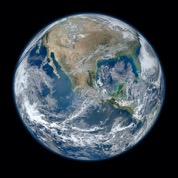 Looking for Still Images?
Earth Observatory:
https://earthobservatory.nasa.gov/
https://earthobservatory.nasa.gov/Features/WorldOfChange/
Image of the Day  - for example: https://earthobservatory.nasa.gov/images/147432/winter-is-coming
Earth Book
https://earthobservatory.nasa.gov/features/earth-book-2019 
NASA Images: https://www.nasa.gov/multimedia/imagegallery/index.html
[Speaker Notes: If you are simply looking for images from NASA, here are places to begin]
Earth as Art
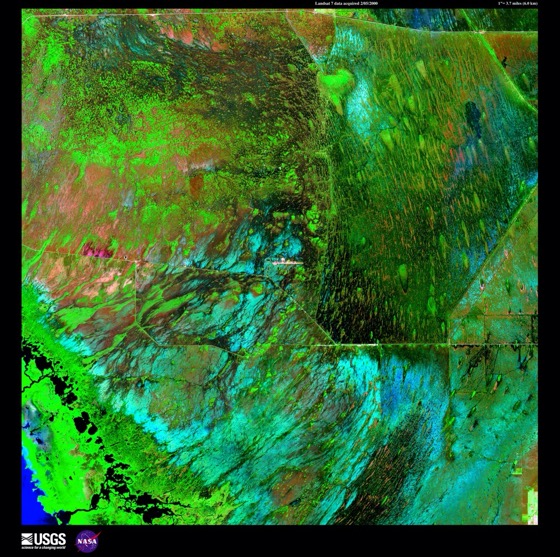 https://www.usgs.gov/science-explorer-results?es=earth+as+art
21
[Speaker Notes: Some images of Earth are valuable for their beauty alone. A collection of these is made available via the Earth as Art series.
(these are LARGE files)]
Still More Images!
Astronaut Images: https://eol.jsc.nasa.gov/
Use place name or map to search. Then use thumbnail view. Click to get image page which has info and downloadable image.
Earth Science Picture of the Day: http://epod.usra.edu/blog/  (check permissions)
22
Interactives
NASA Eyes on the Earth download (uses a lot of computer energy!!)
https://eyes.jpl.nasa.gov/eyes-on-the-earth.html
Other -- quizzes, etc. https://climate.nasa.gov/climate_resource_center/interactives/quizzes
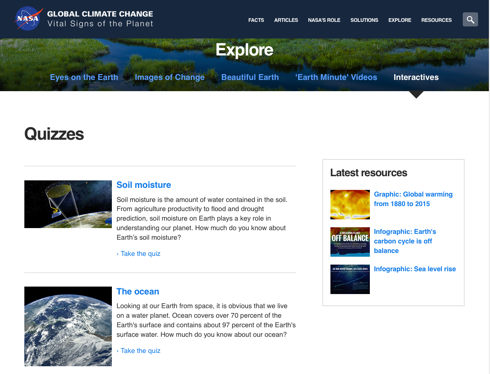 [Speaker Notes: NASA also has a number of interactives that are fun to explore.]
NASA Social Media Accounts
https://www.nasa.gov/socialmedia
https://www.youtube.com/NASA
[Speaker Notes: And of course social media and apps.]
Apps!
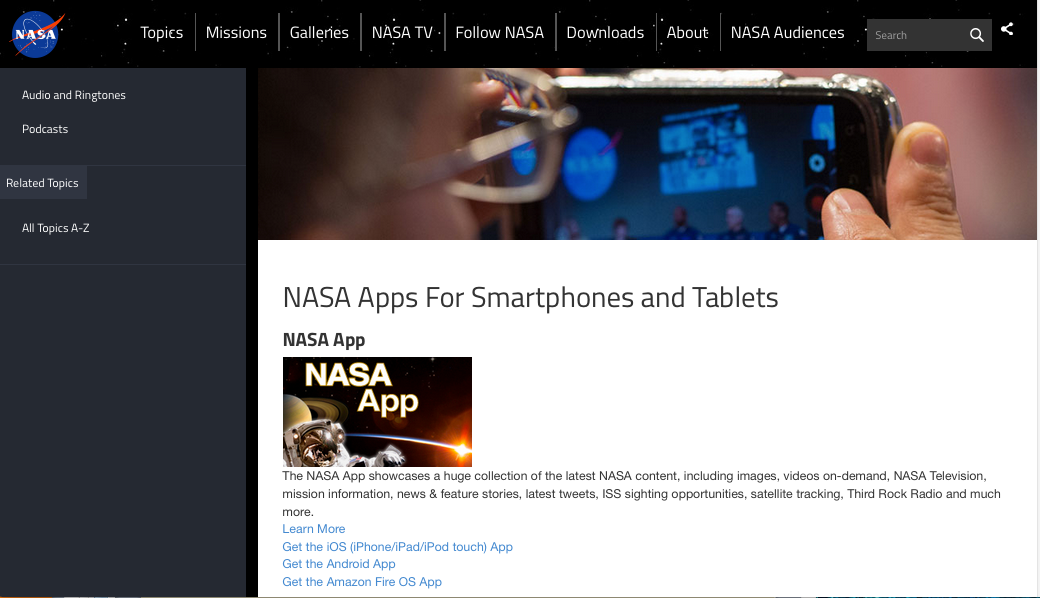 Earth as Art:  iPad Earth-Now: iPhone or AndroidGlobe Observer: iPhone or Android
Images of Change:  iPadA Journey of Discovery:  iPadNight Sky Network:  iPhoneSpace Images:  iPhone/iPad or Android
https://www.nasa.gov/connect/apps.html
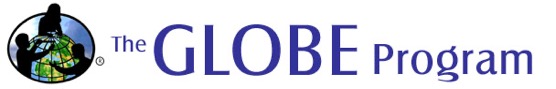 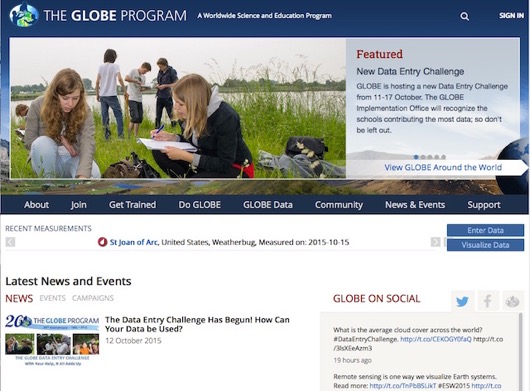 Students studying their local environment 
to better understand Earth System Science
https://www.globe.gov/
[Speaker Notes: What is GLOBE? Through interdisciplinary activities and inquiries into the various Earth spheres, GLOBE gives students a hands-on approach to the scientific method. The protocols are developed by the scientific community and validated by teachers.
GLOBE also works to build a collaborative, worldwide community of students, teachers, scientists, and citizens to conduct real-world research. Many GLOBE resources are also valuable for interpreters desiring to learn more about our planet and for those who work with formal educators there is a goldmine of content and valuable hands on activities.]
GLOBE Observer
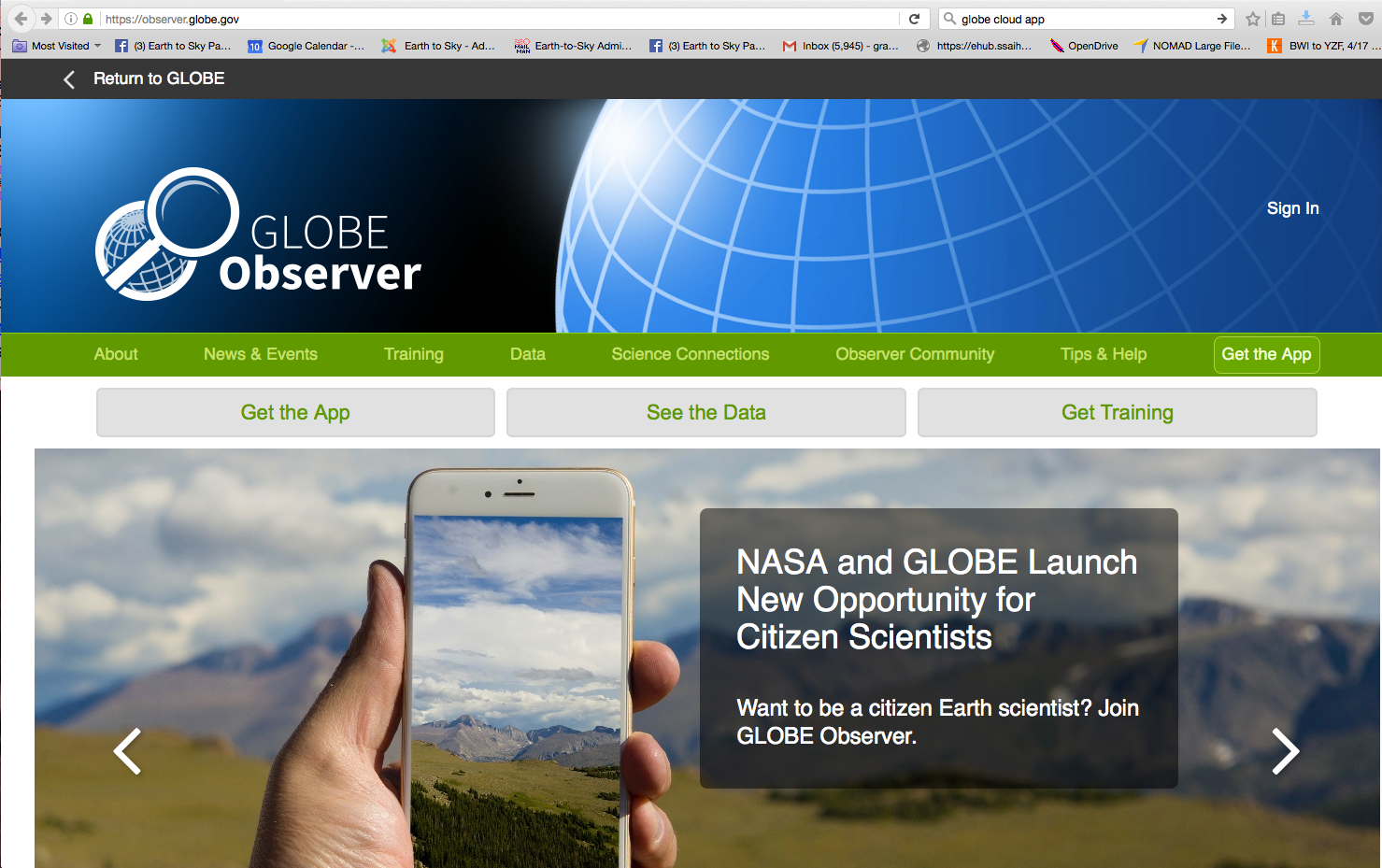 https://observer.globe.gov/
27
[Speaker Notes: GLOBE Observer is the citizen science arm of the GLOBE program. Users do not need to be online to take data that is later ported to the data base for scientists to use.]
Citizen Science
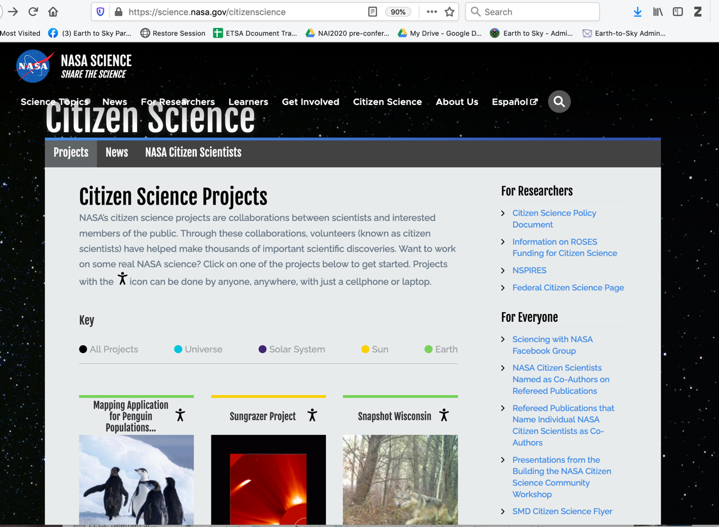 https://science.nasa.gov/citizenscience
28
[Speaker Notes: NASA also has many other citizen science projects.]
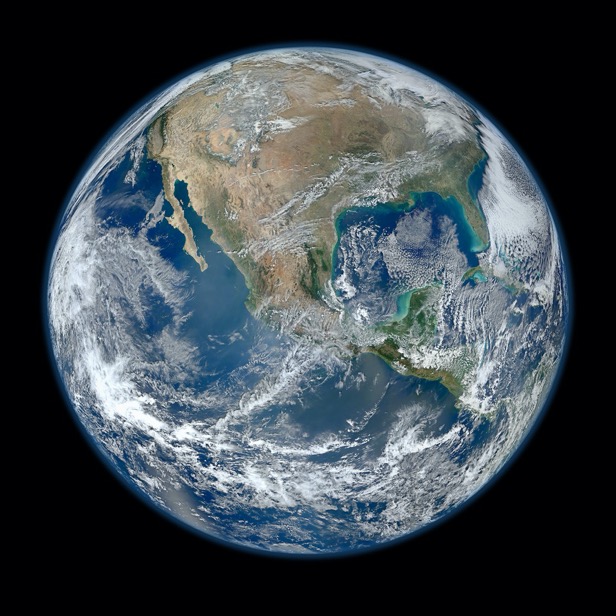 We hope you find this introduction to NASA resources to be useful. Reach out to us if you have questions or ideas! admin@earthtosky.org
29
[Speaker Notes: We hope you find this introduction to NASA resources to be useful. Reach out to us if you have questions or ideas! admin@earthtosky.org]